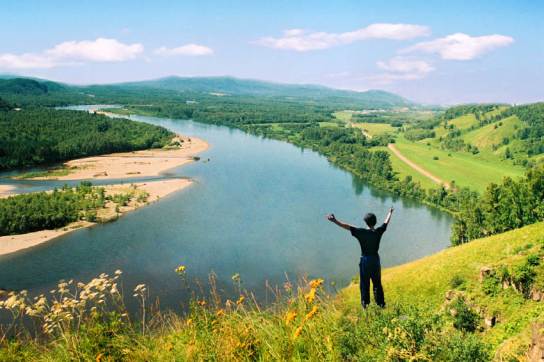 Что такое Родина?
Наши помощники
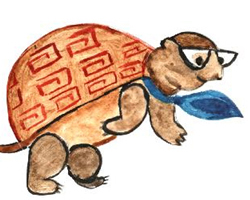 Отгадай ребус
Р1А
Как называется наша Родина?
Россия-самая большая страна на свете.
Путешествие по стране Россия
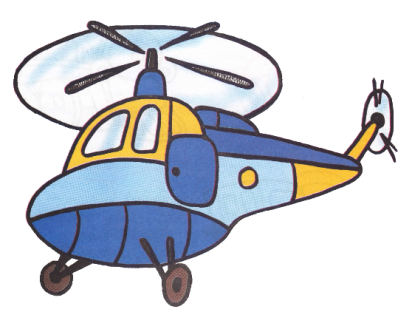 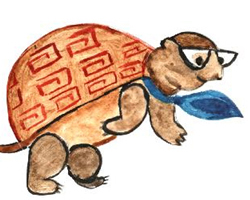 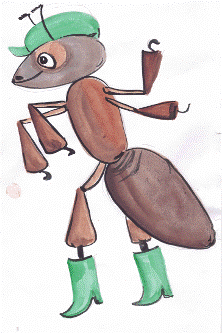 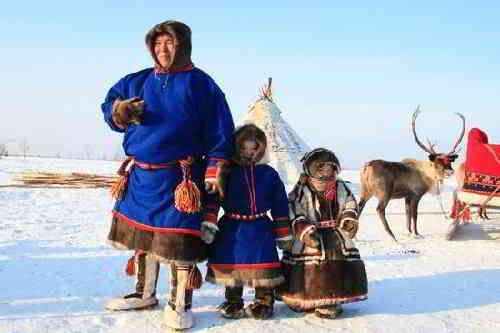 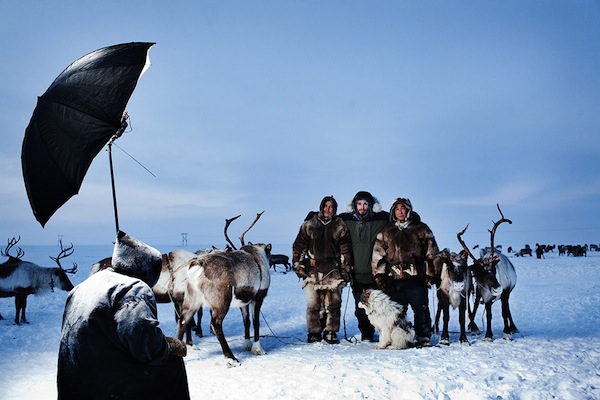 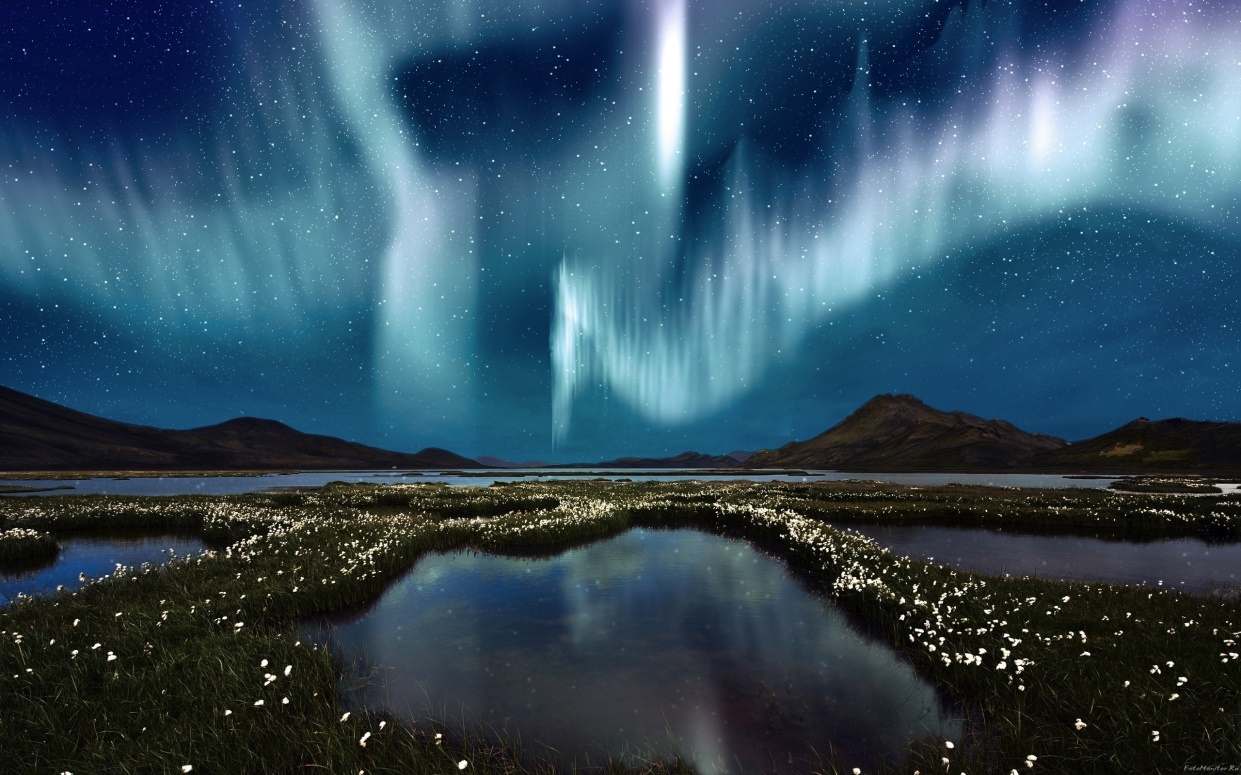 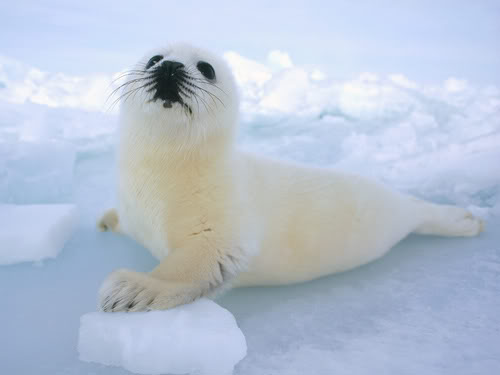 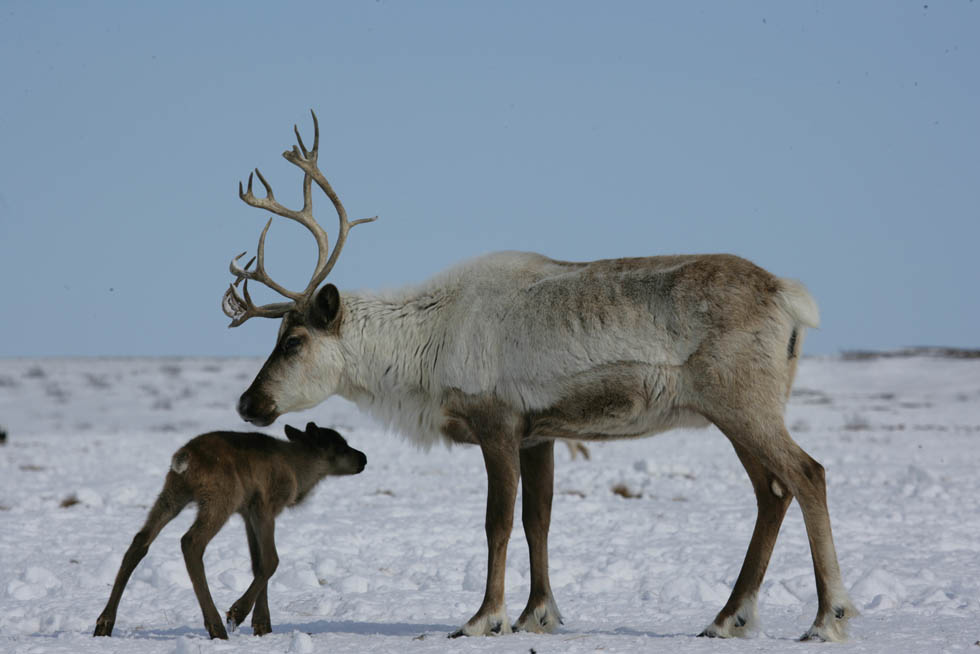 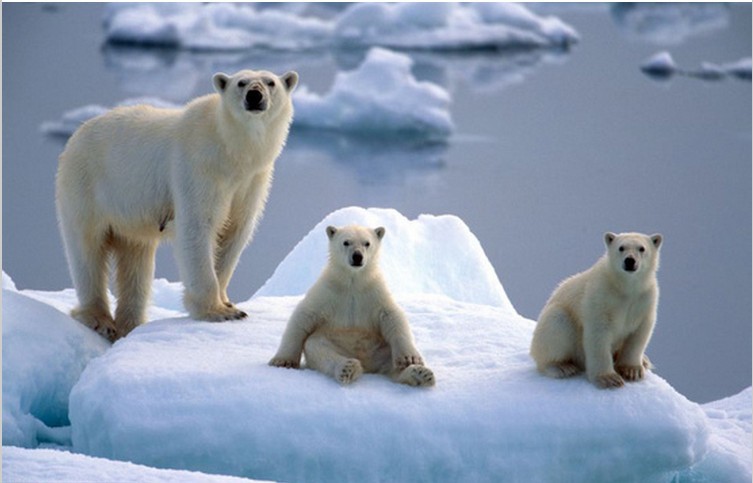 Дальний Восток
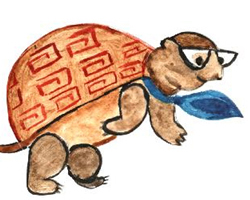 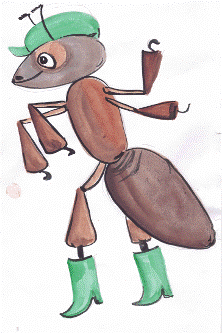 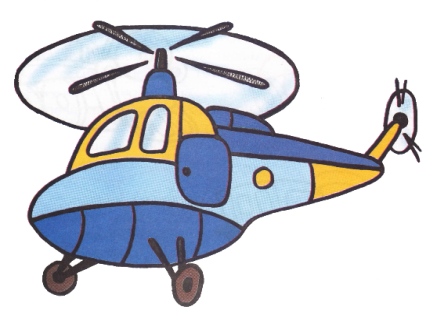 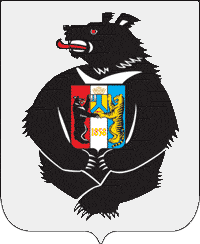 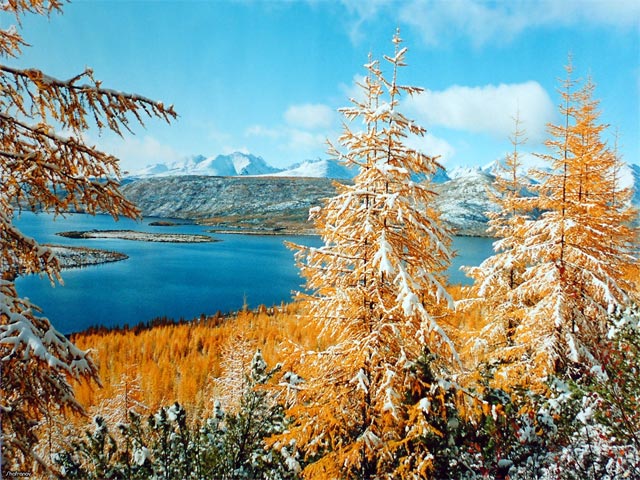 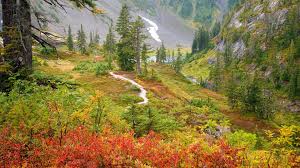 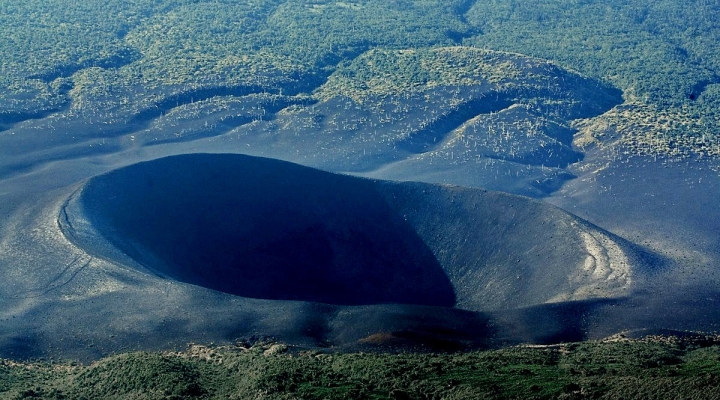 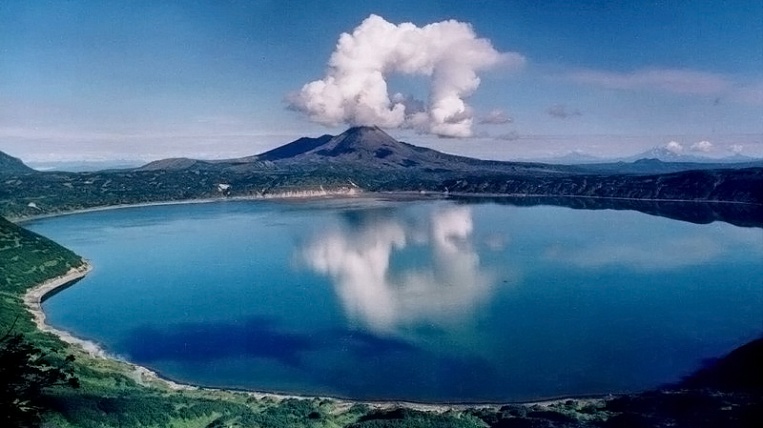 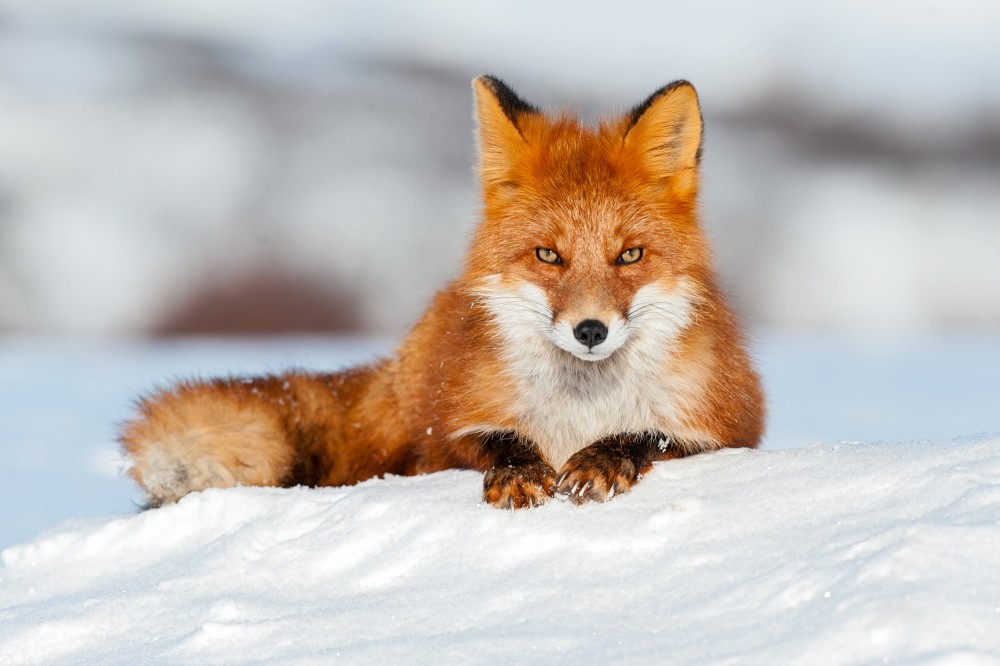 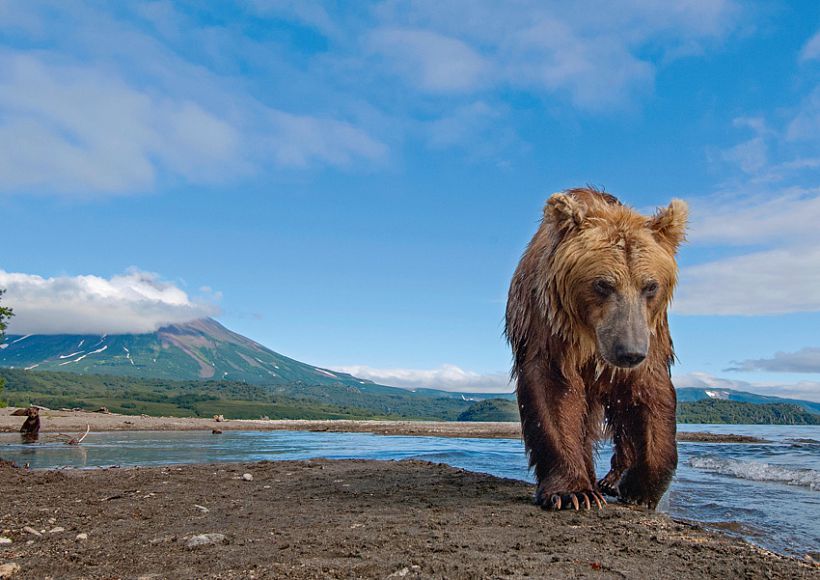 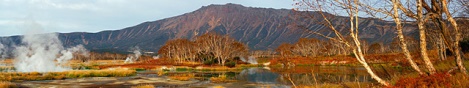 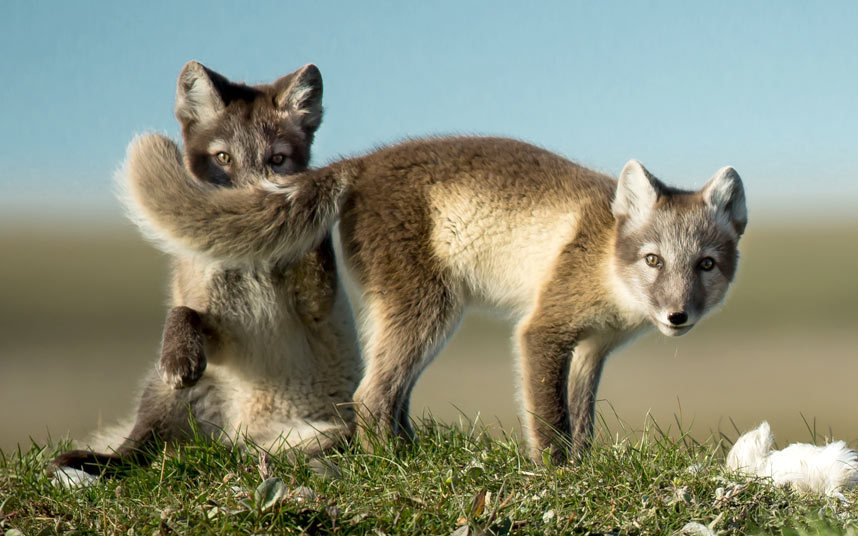 Главный город России?
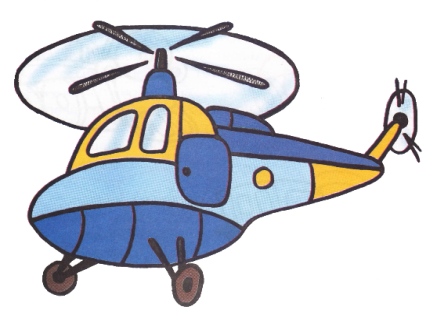 Москва
Санкт-Петербург
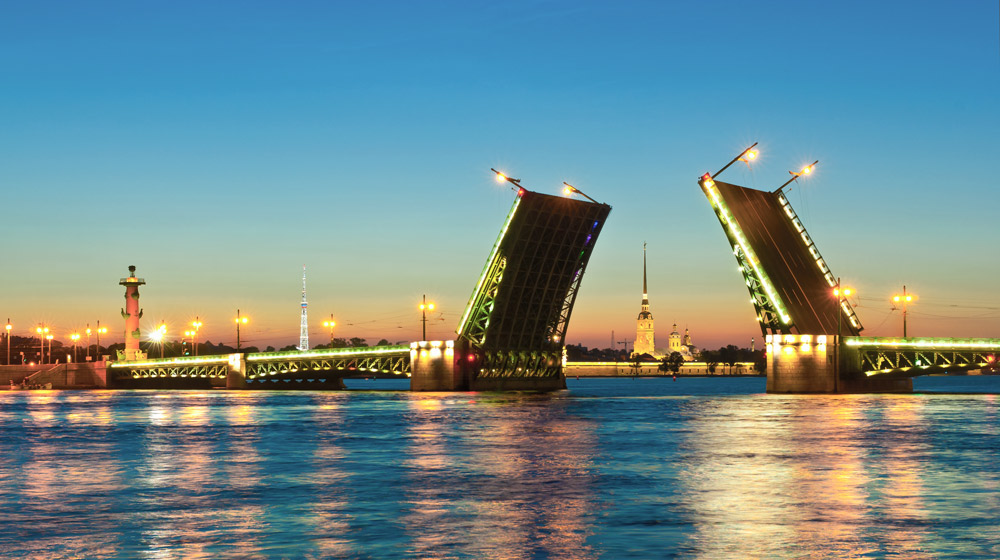 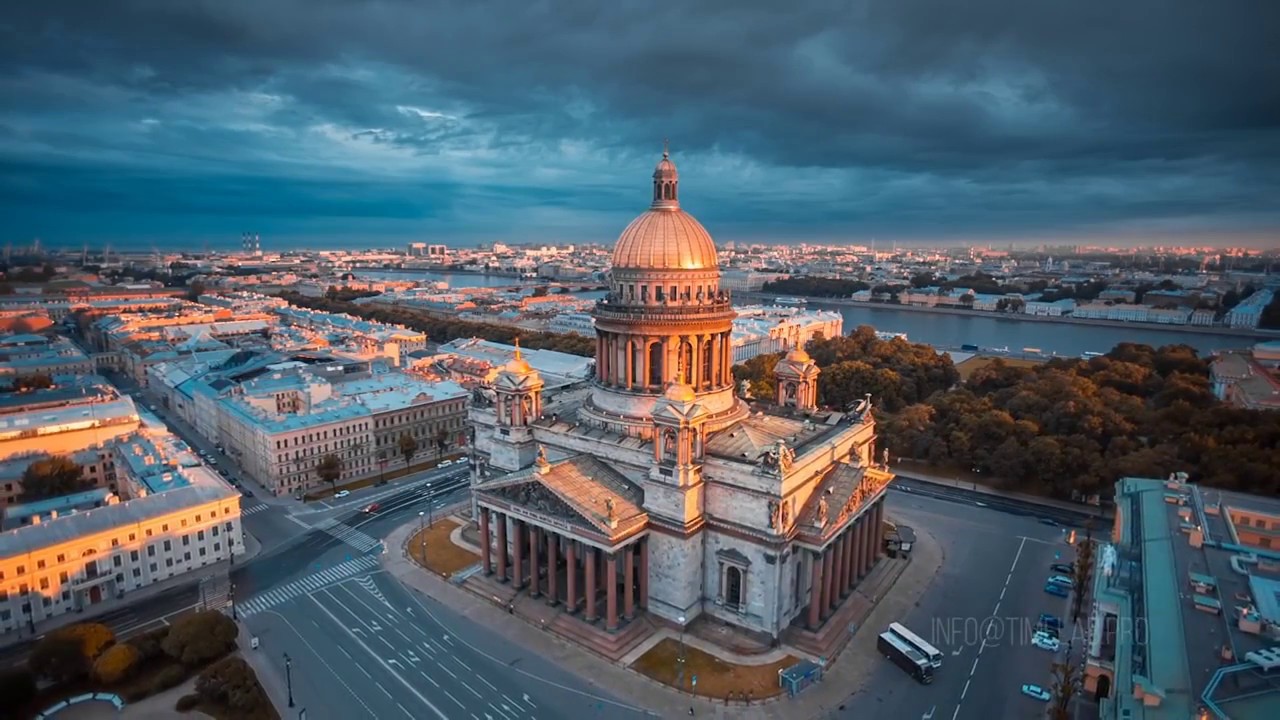 Государственная символика страны
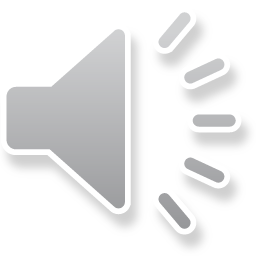 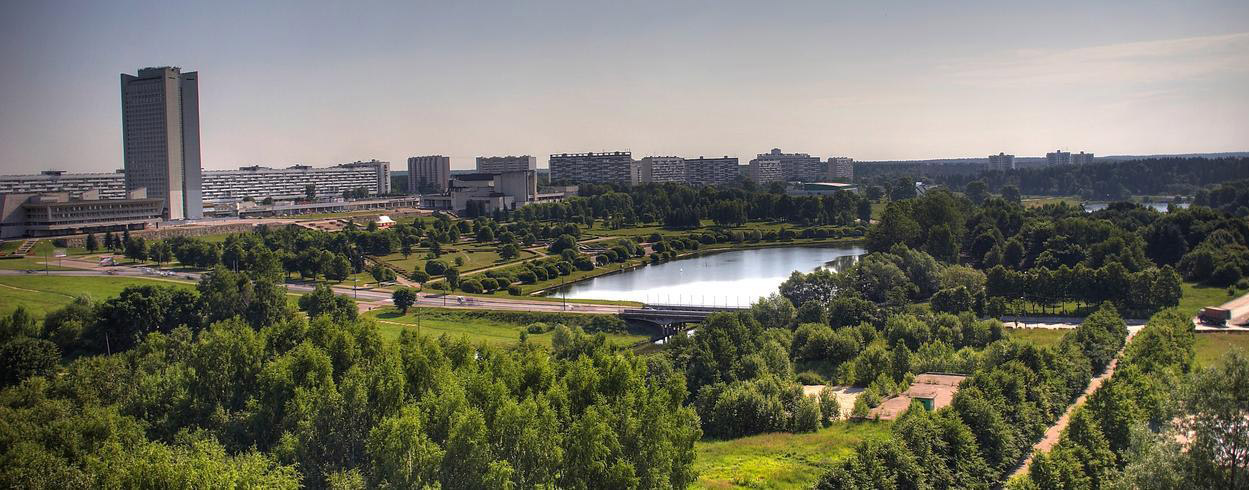 Родной город Зеленоград
Зеленоград